ЛЕТО - КРАСНОЕ
Праздник «Здравствуй лето»
Отгадывание загадок
Мастер-класс по изготовлению цветов из бросового материала
Мастер-класс по плетению венков из одуванчиков
Дискотека на участке
Дискотека «Здравствуй лето»
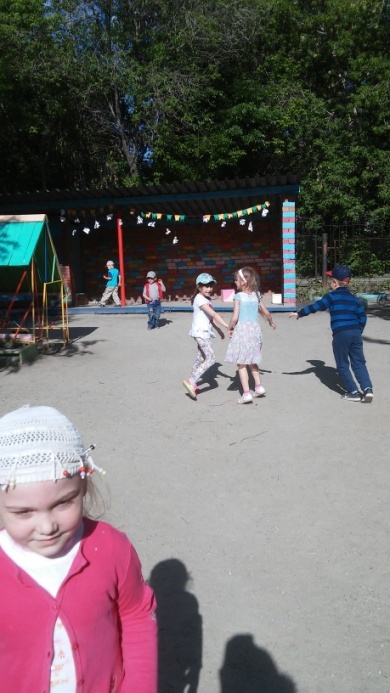 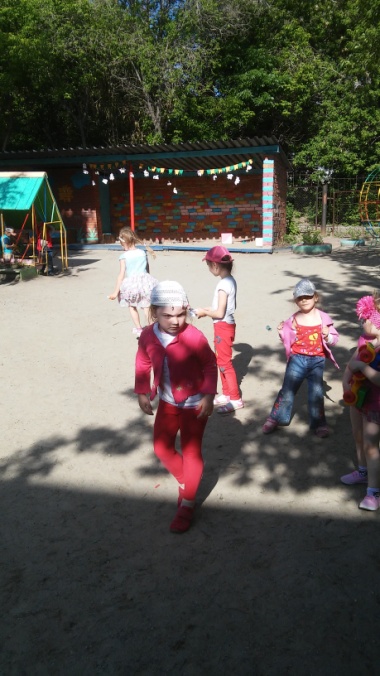 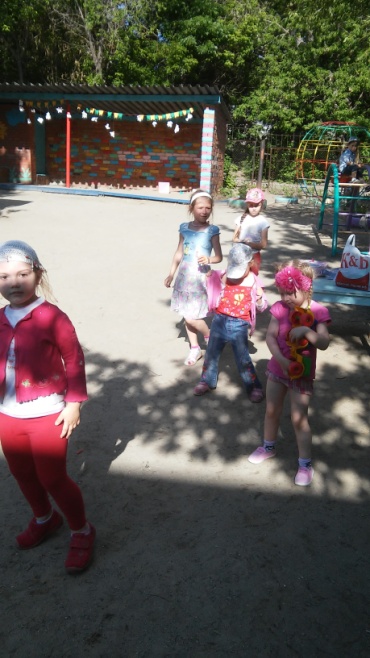 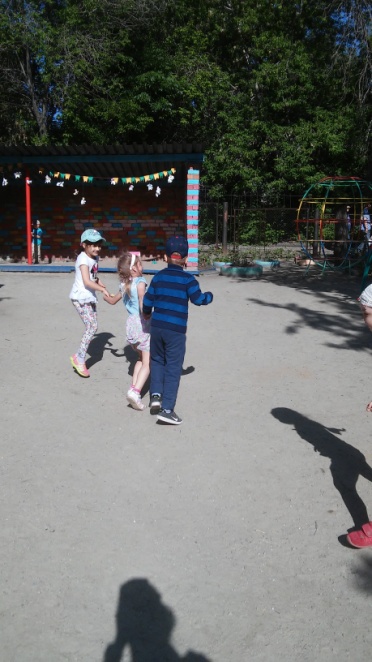 Мастер-класс по плетению венков из одуванчиков
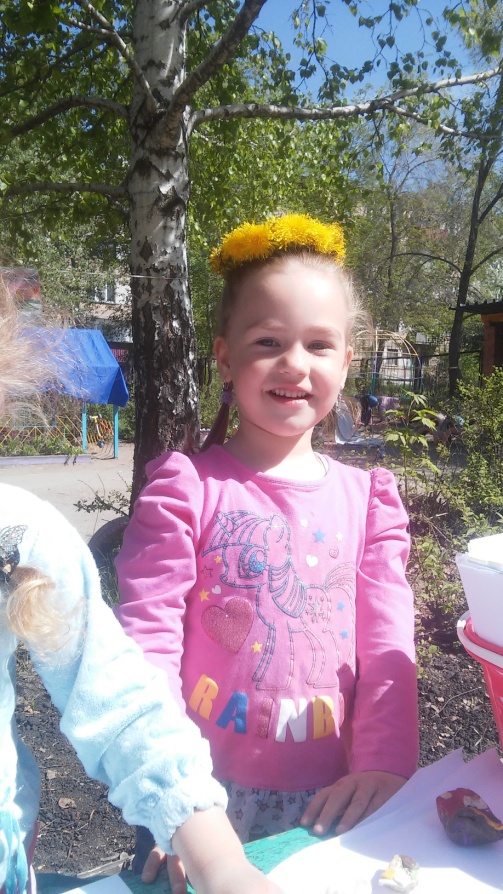 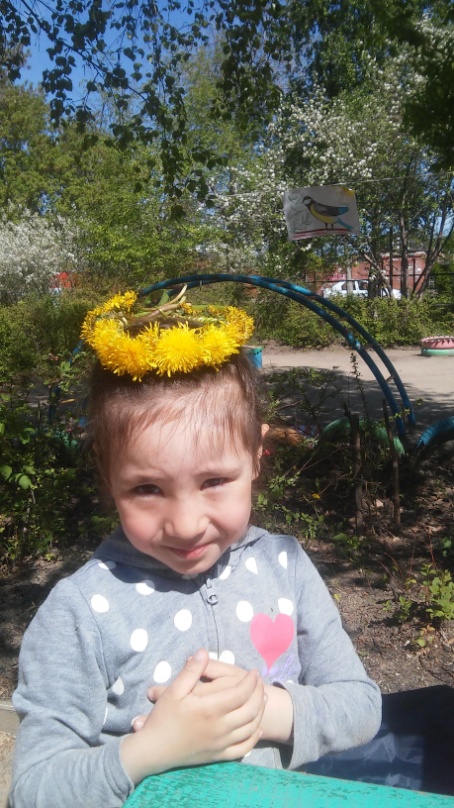 Лето красное - безопасное
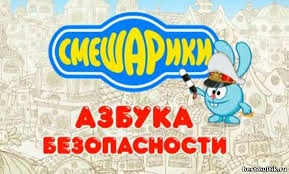 Просмотр мультфильмов «Смешарики – азбука безопасности»
Мастер-класс по изготовлению светофора
Мастер-класс «Светофор»
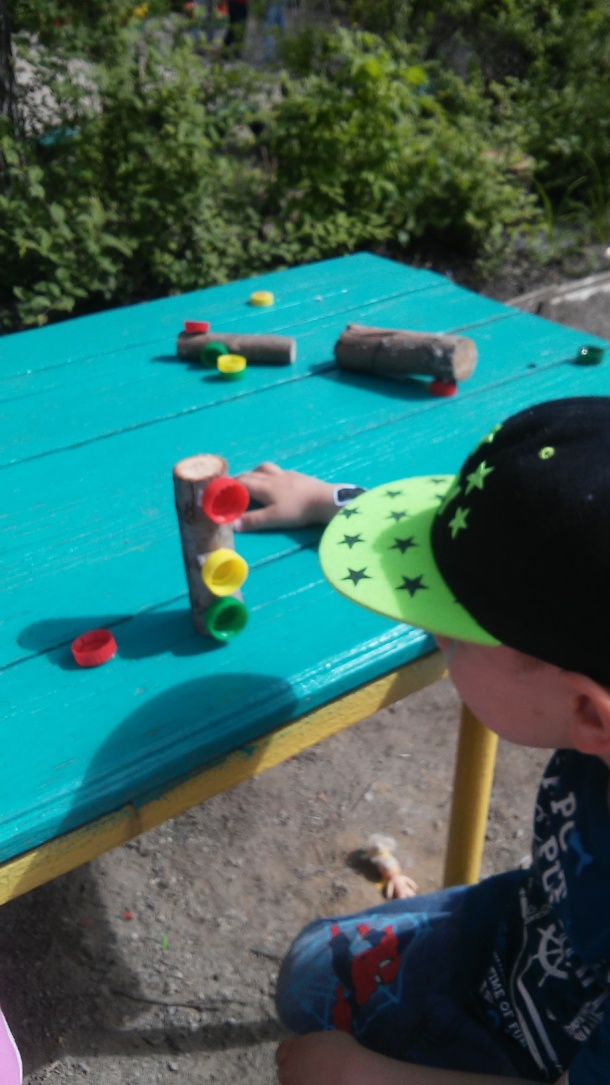 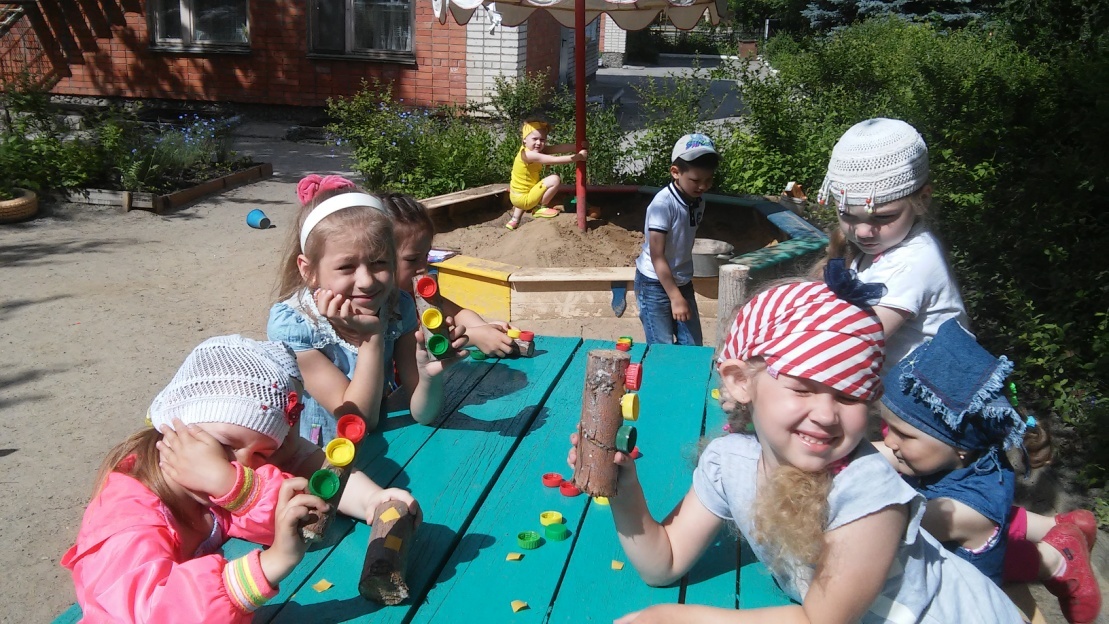 Я – часть природы
Создали коллекцию животных и организовали выставку
Чтение сказок Сутеева
Мастер-класс по изготовлению цветов из бросового материала
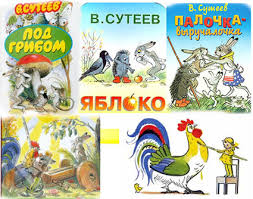 Наша выставка «Животные»
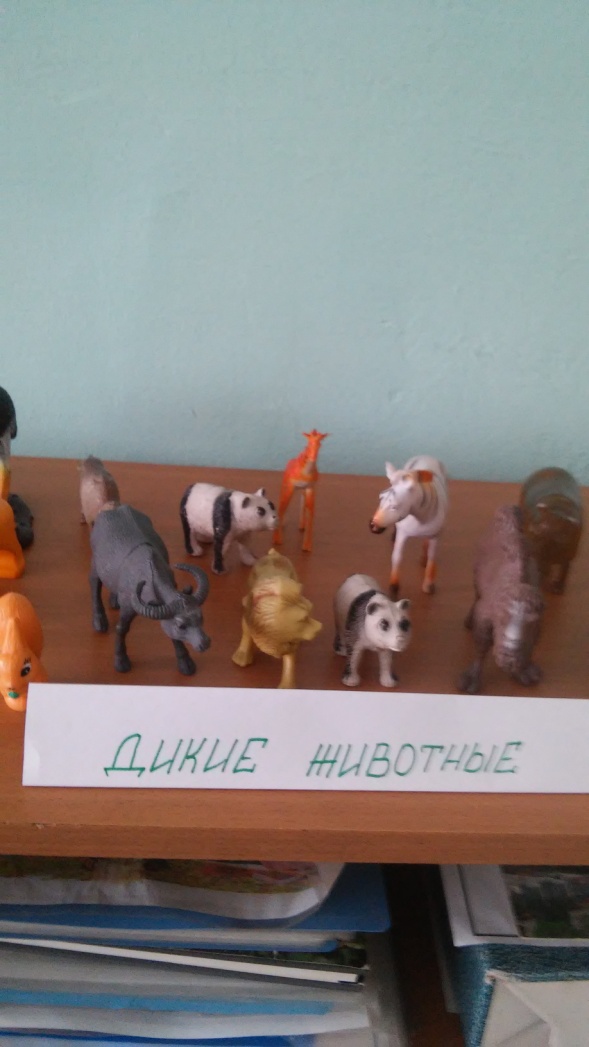 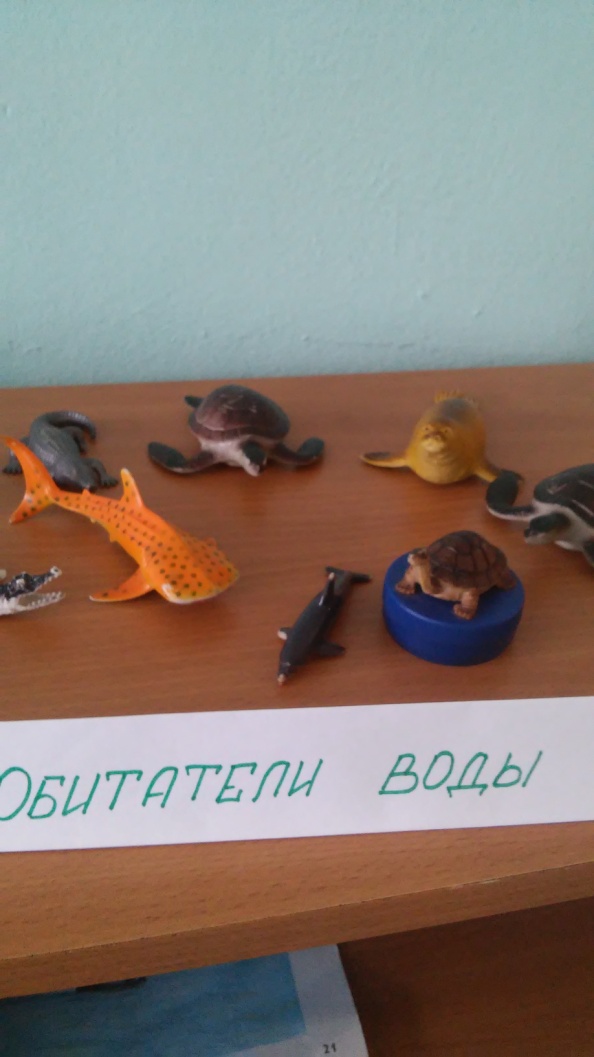 Мастер-класс «Букет цветов»
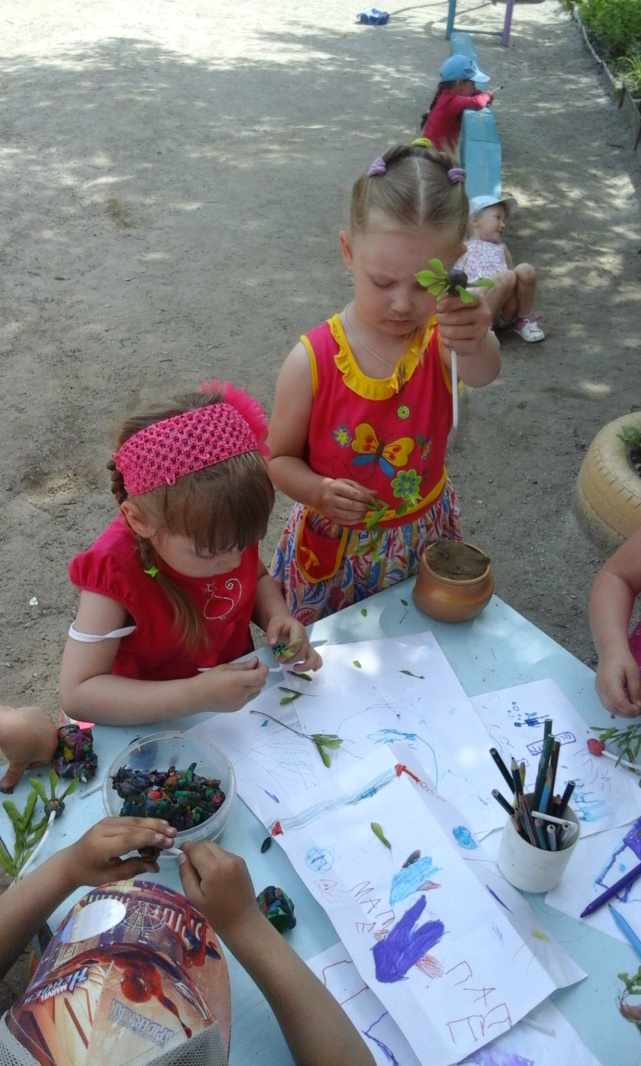 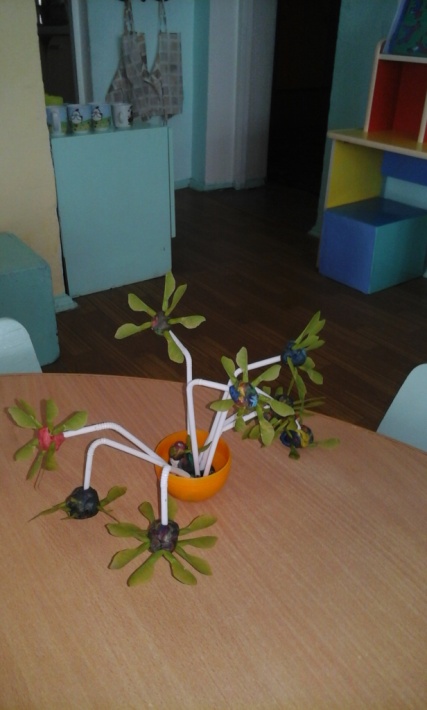